Vilniaus Trakų Vokės gimnazijos 7 – 8 klasių mokinių paroda „Kalėdiniai kepiniai“
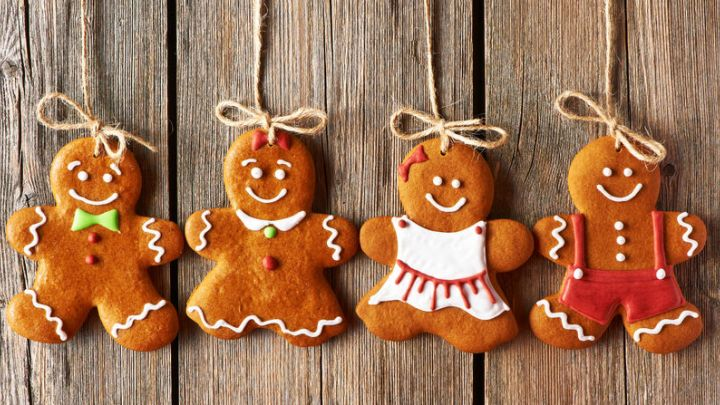 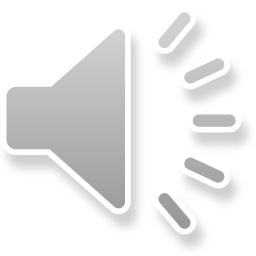 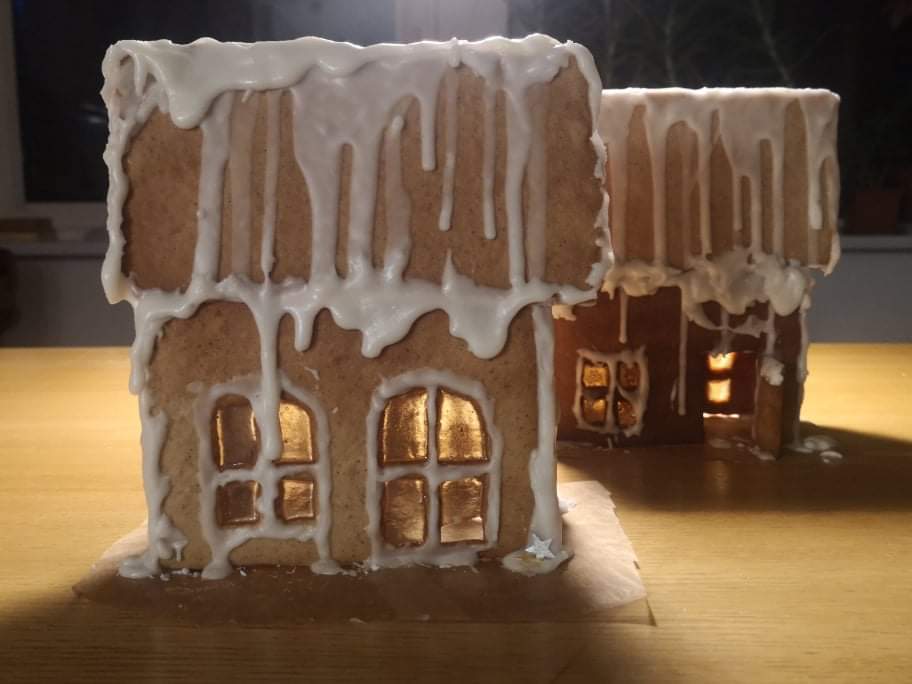 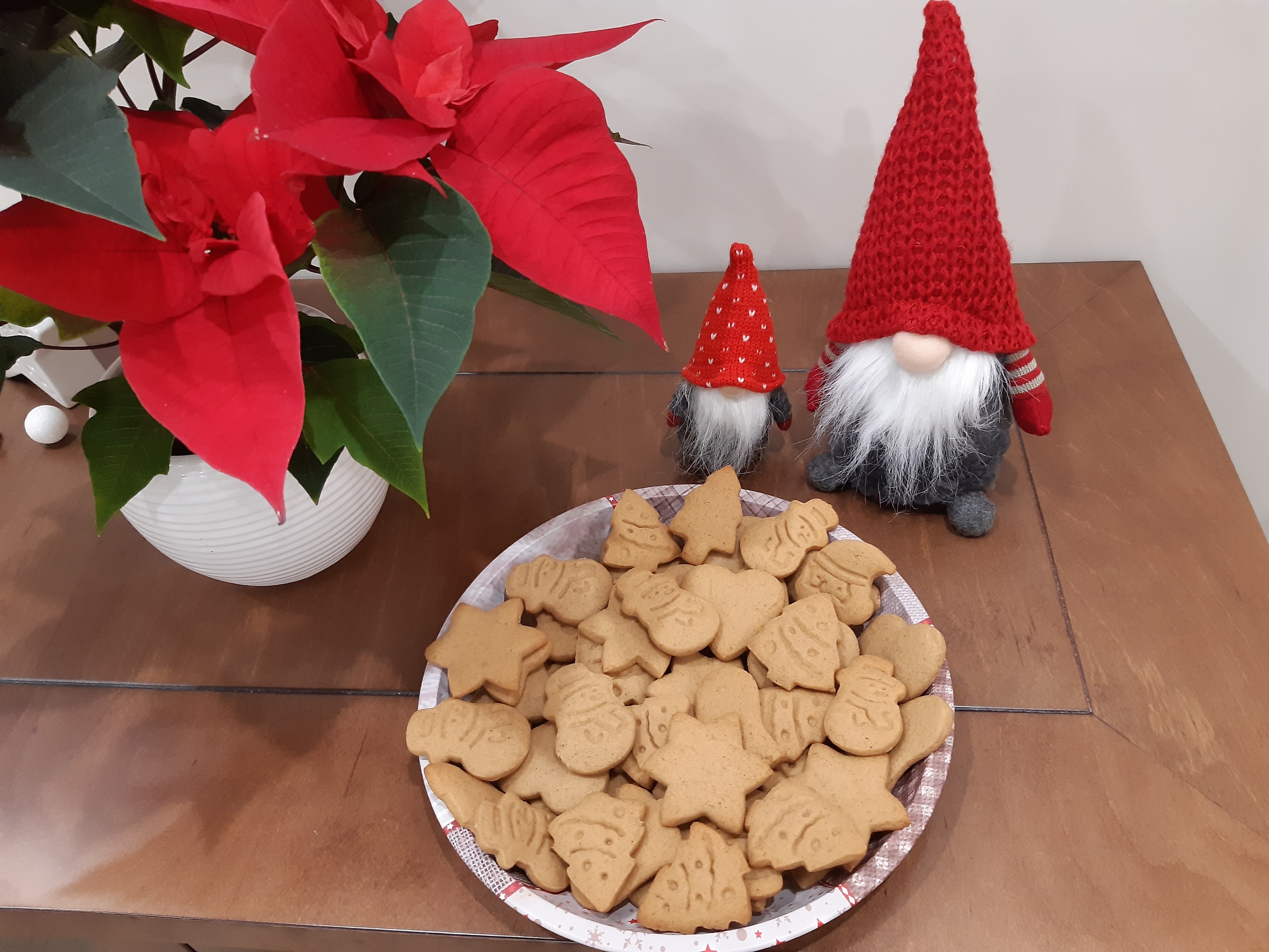 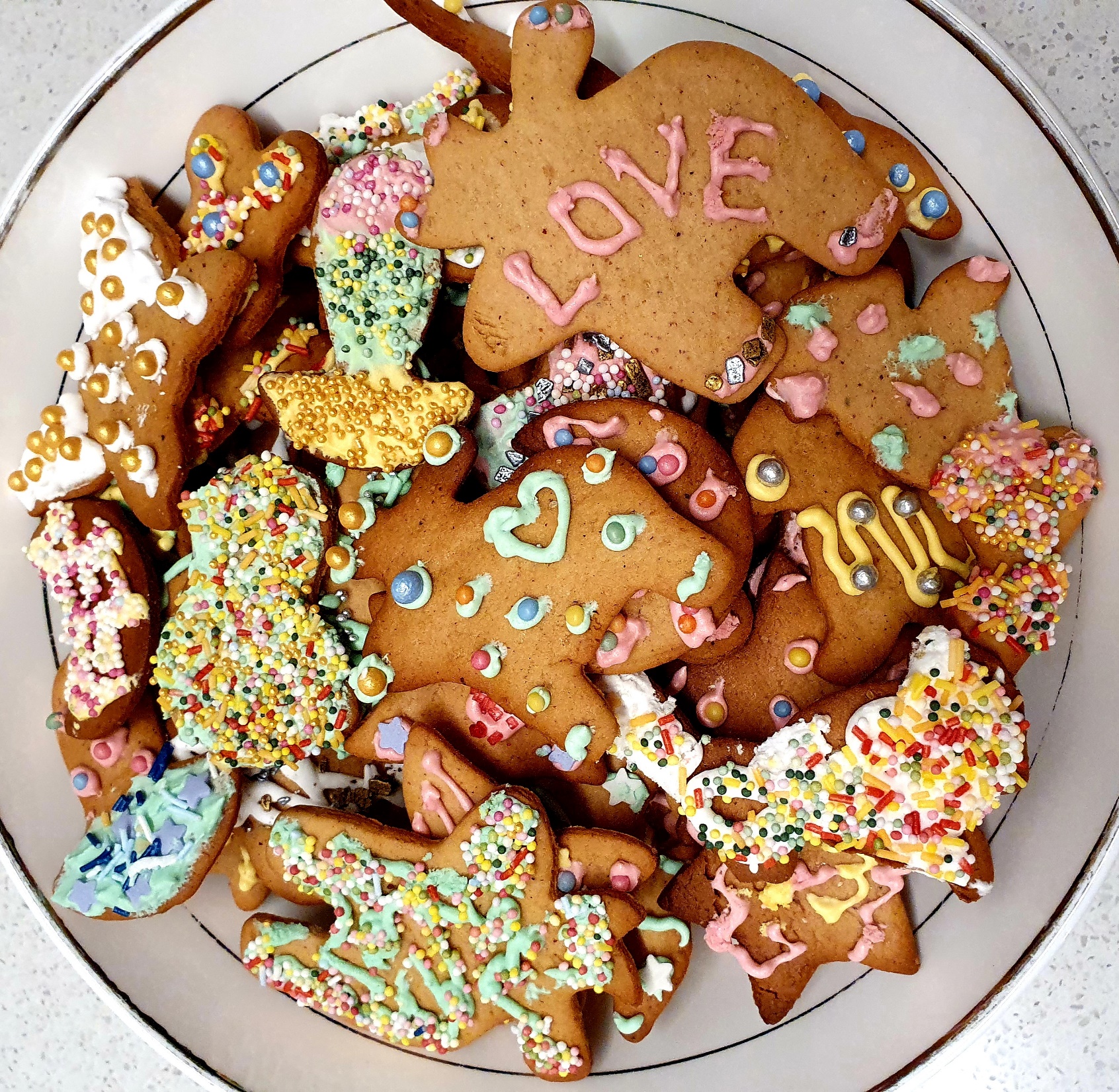 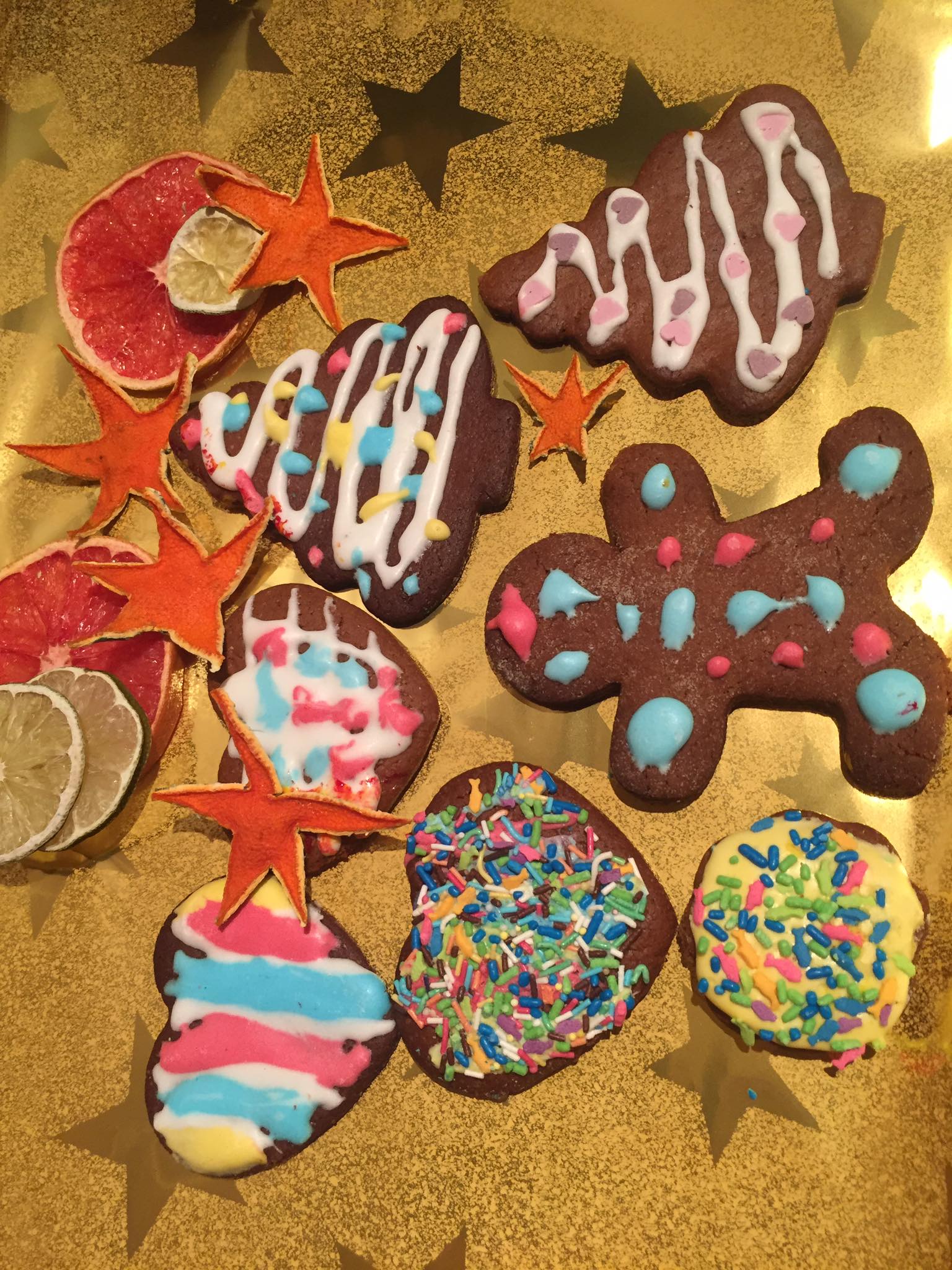 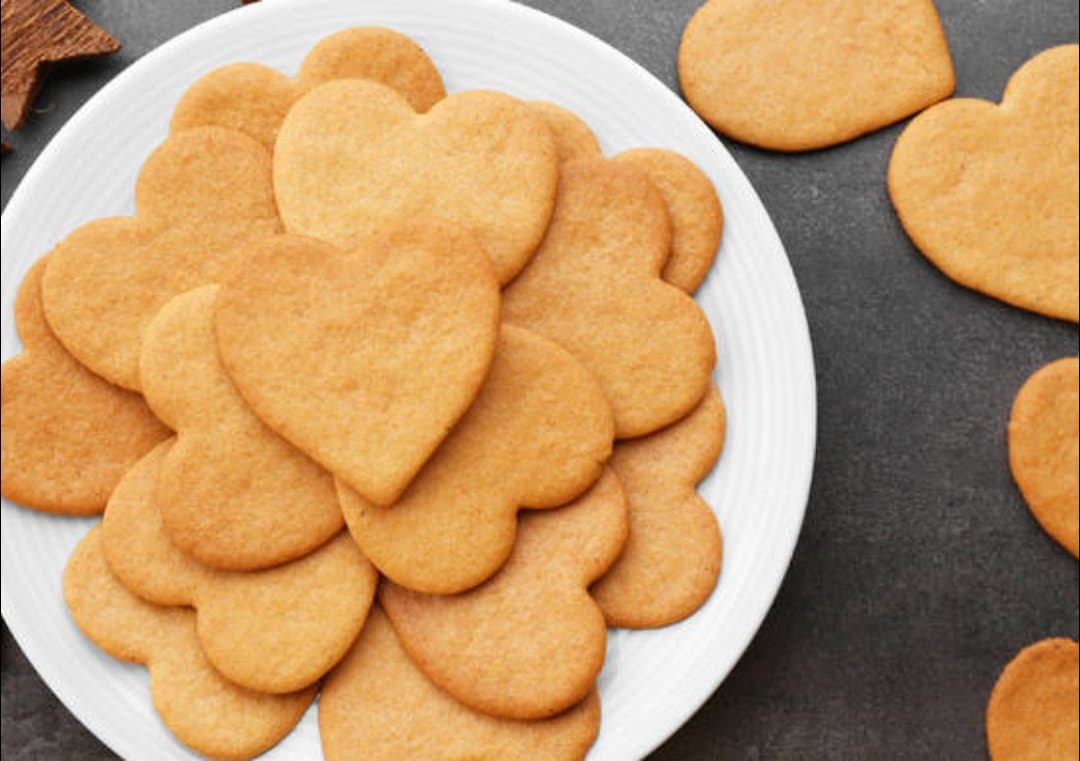 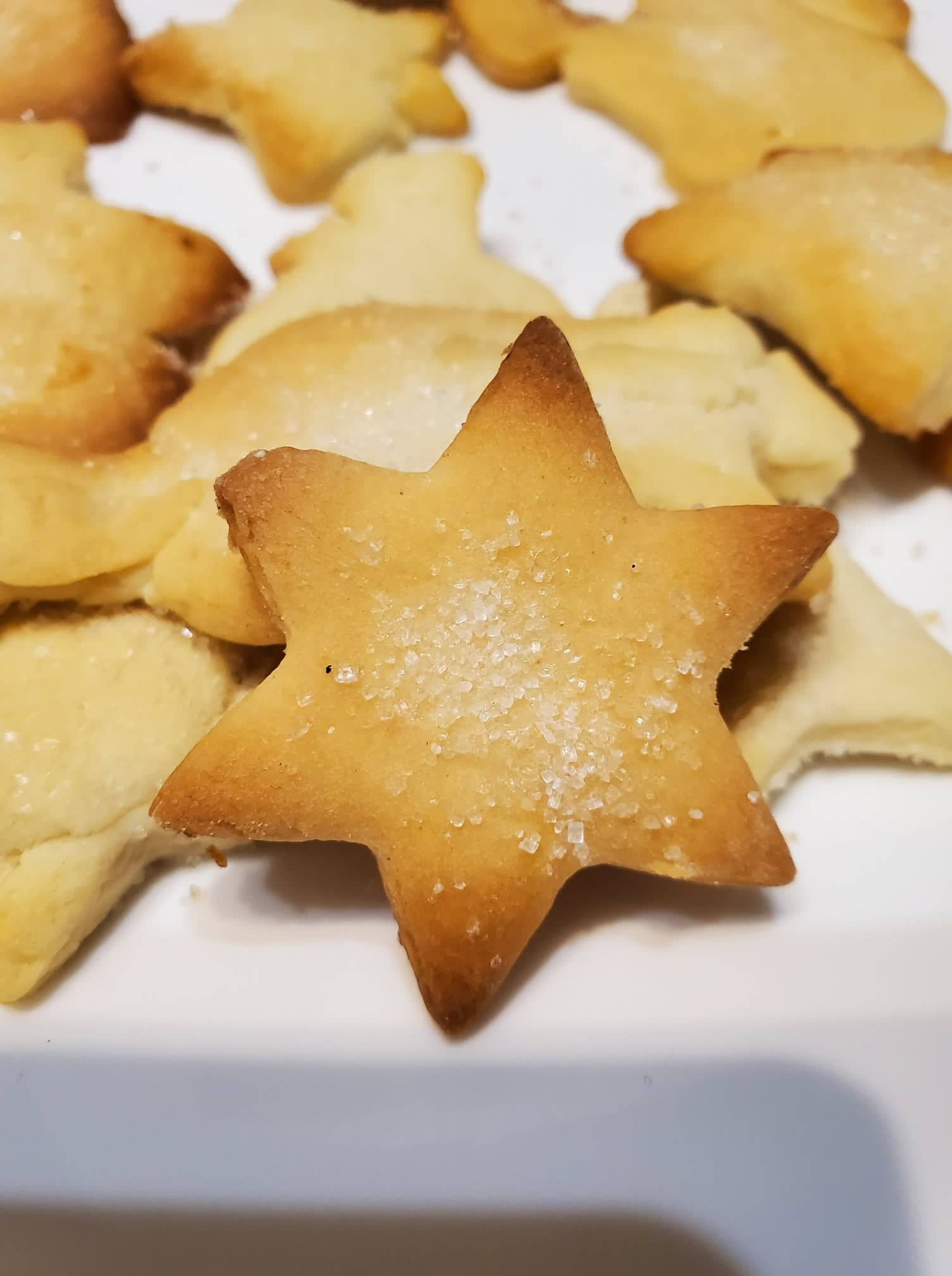 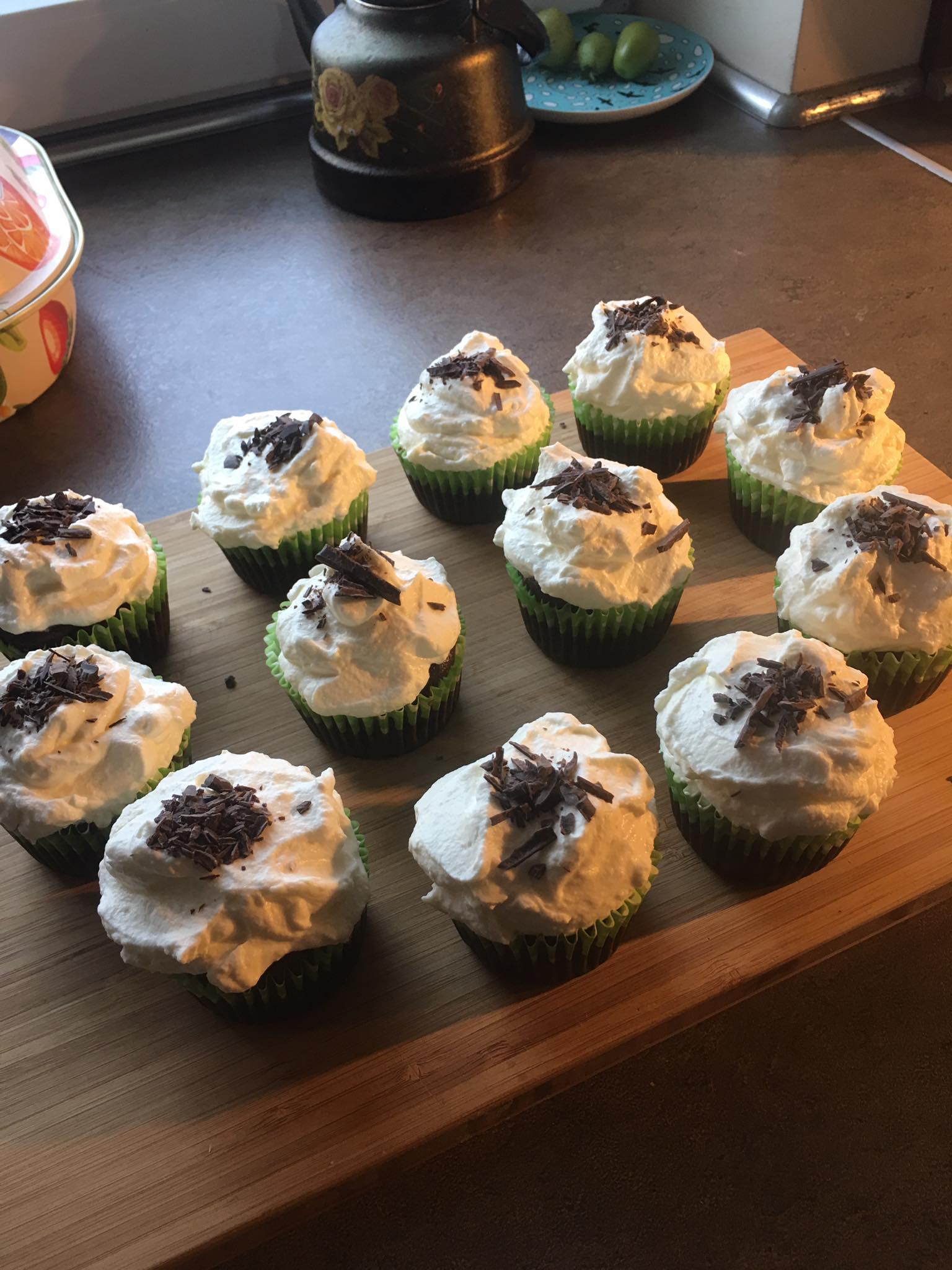 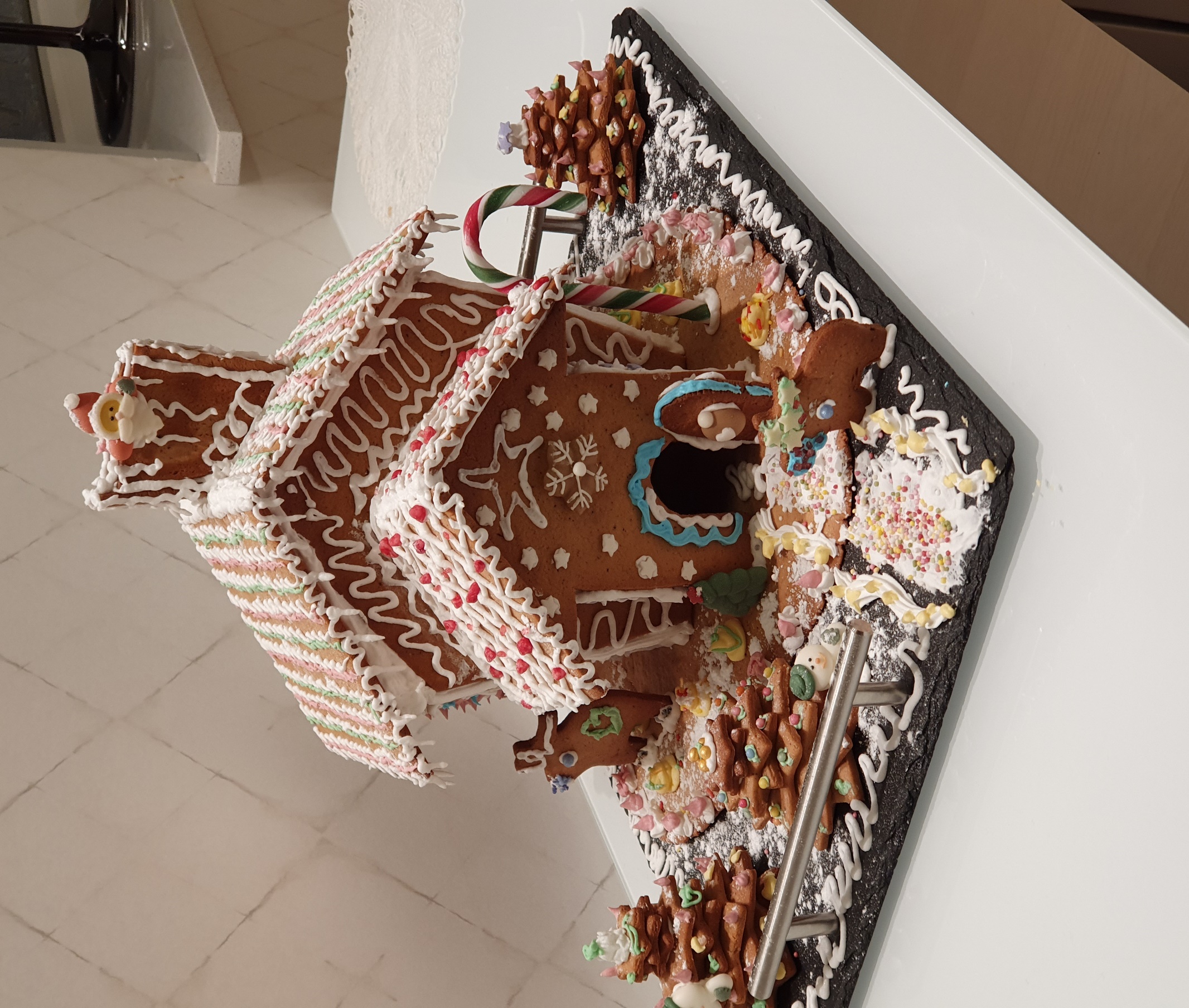 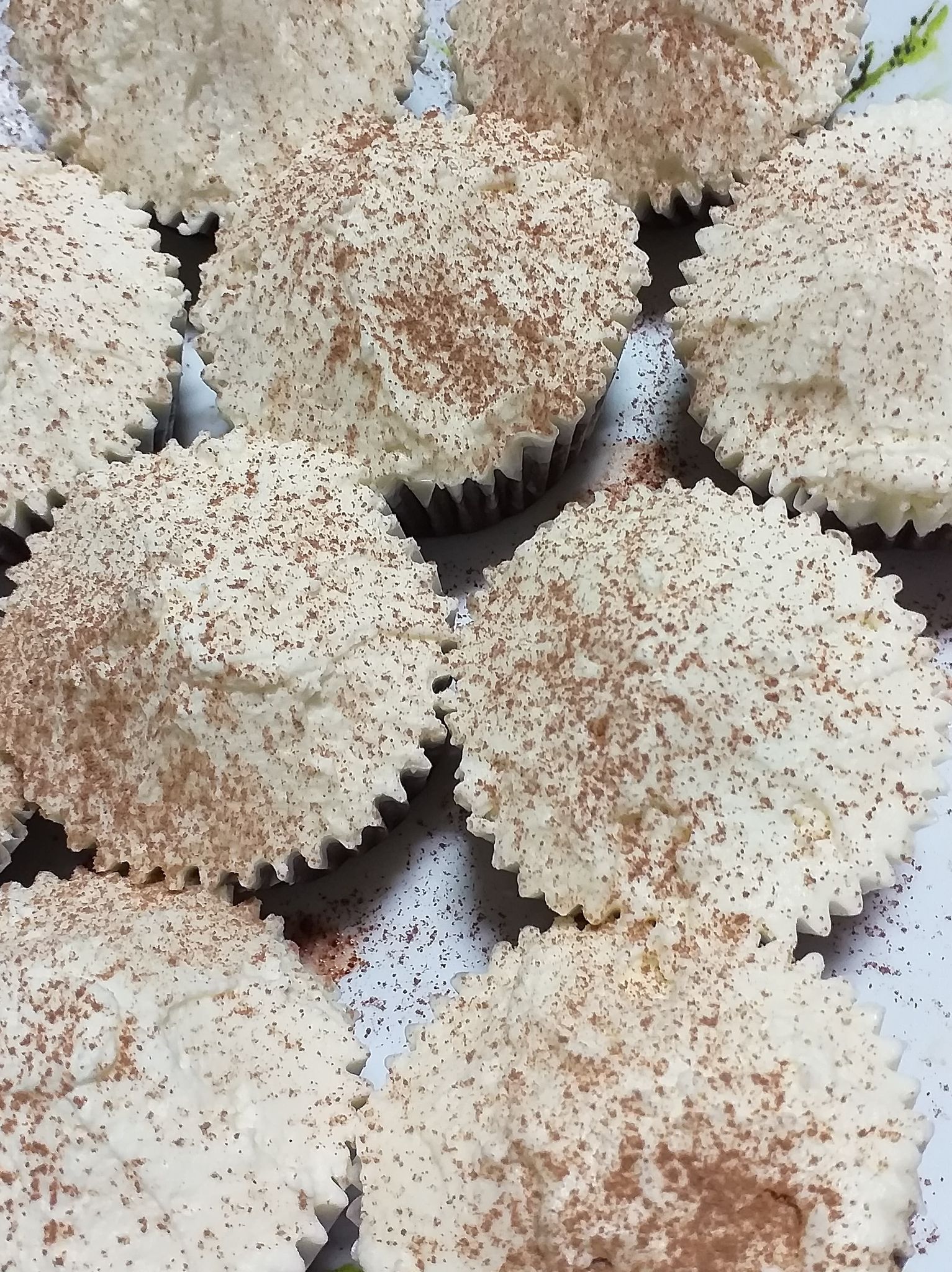 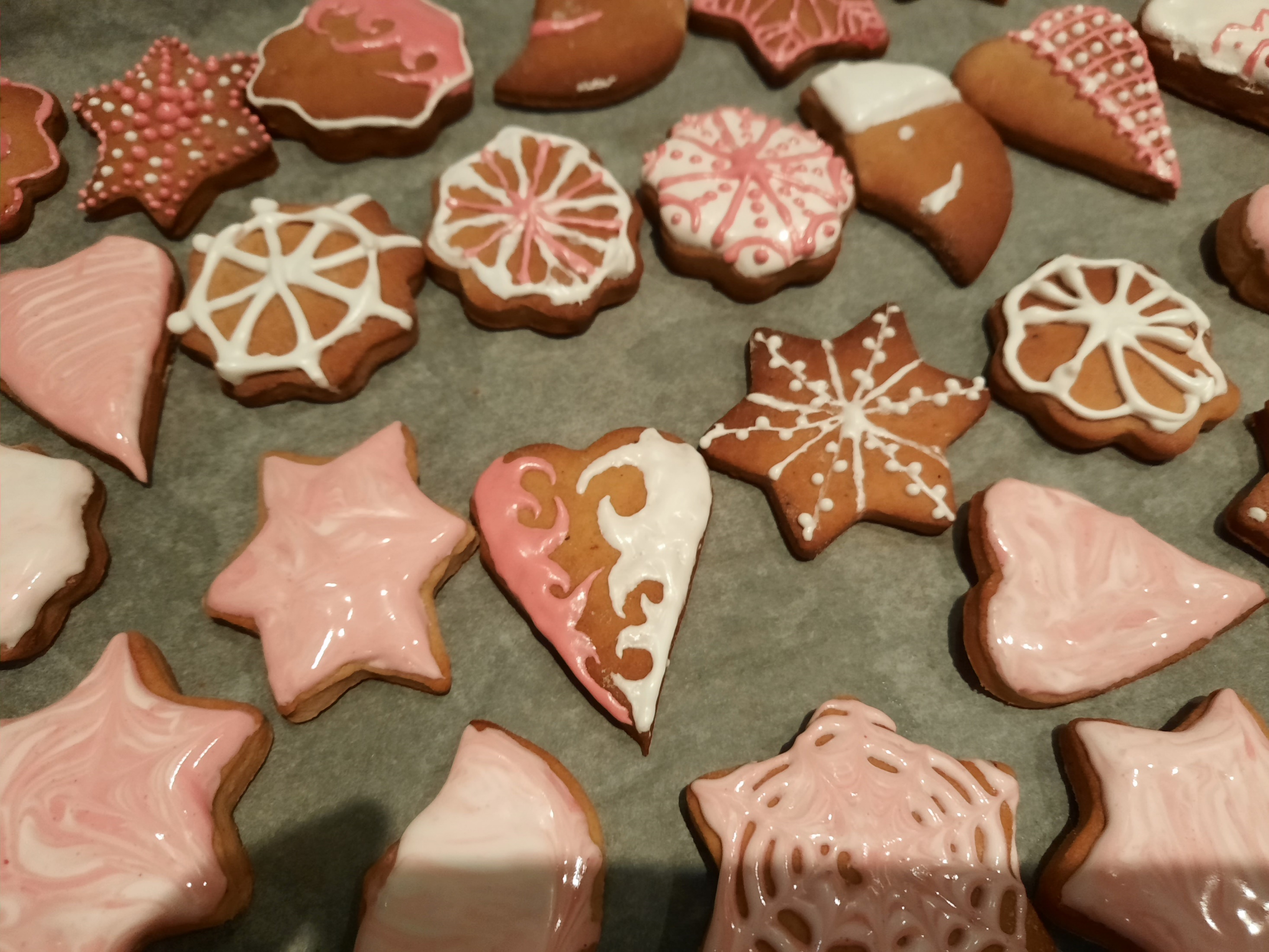 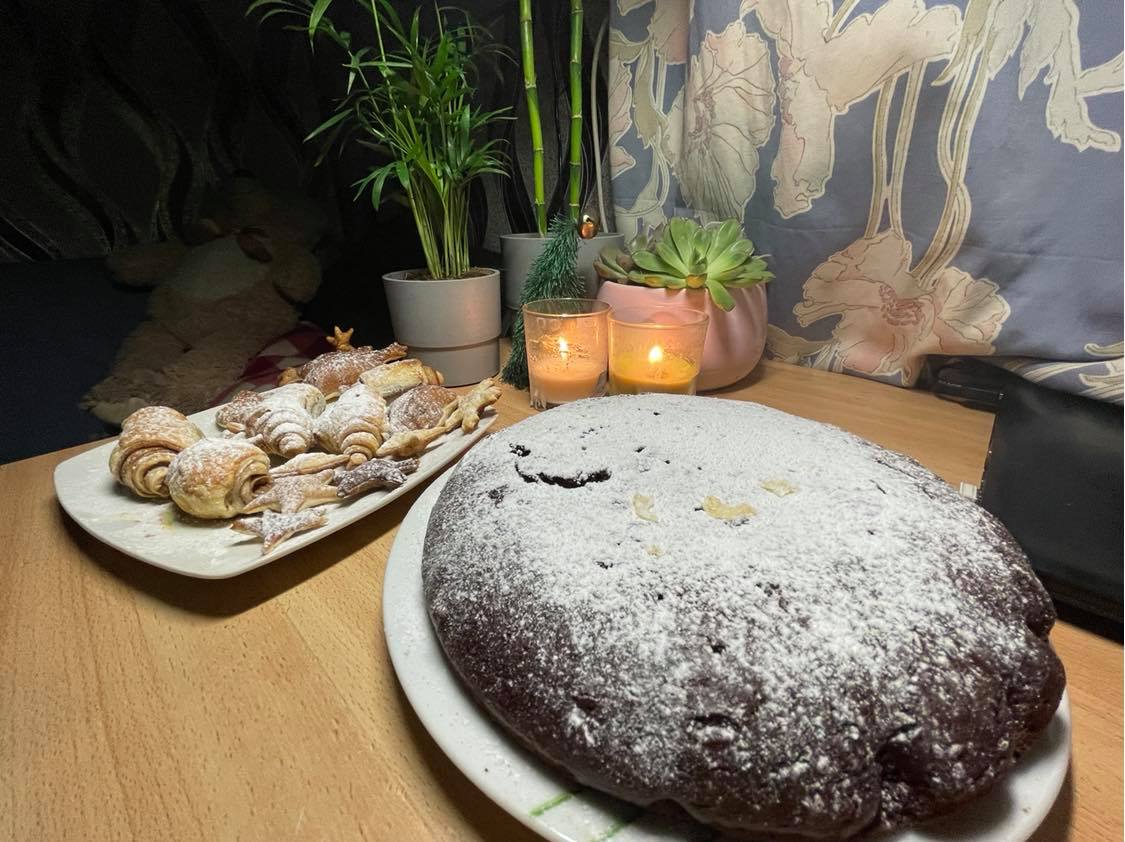 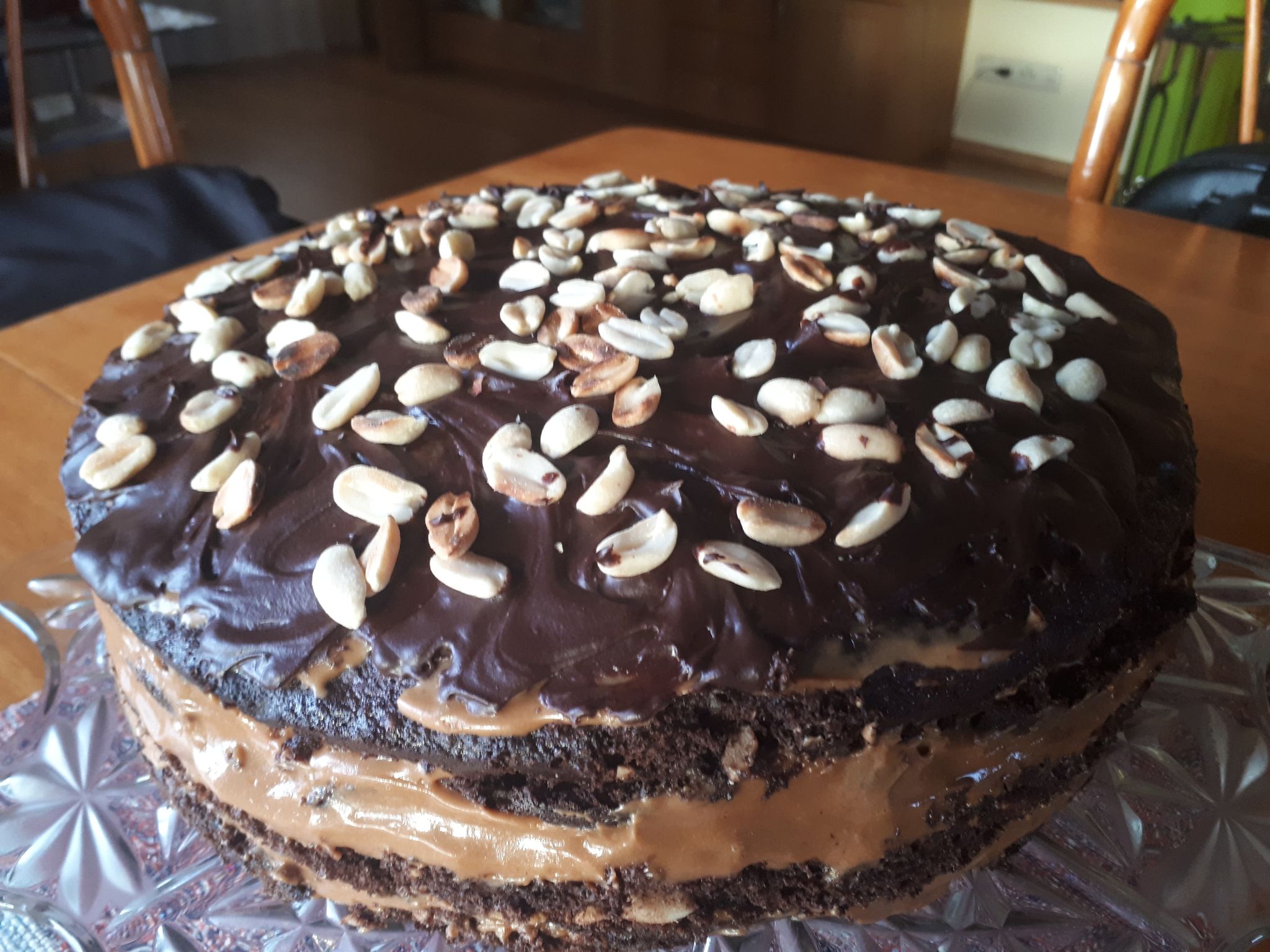 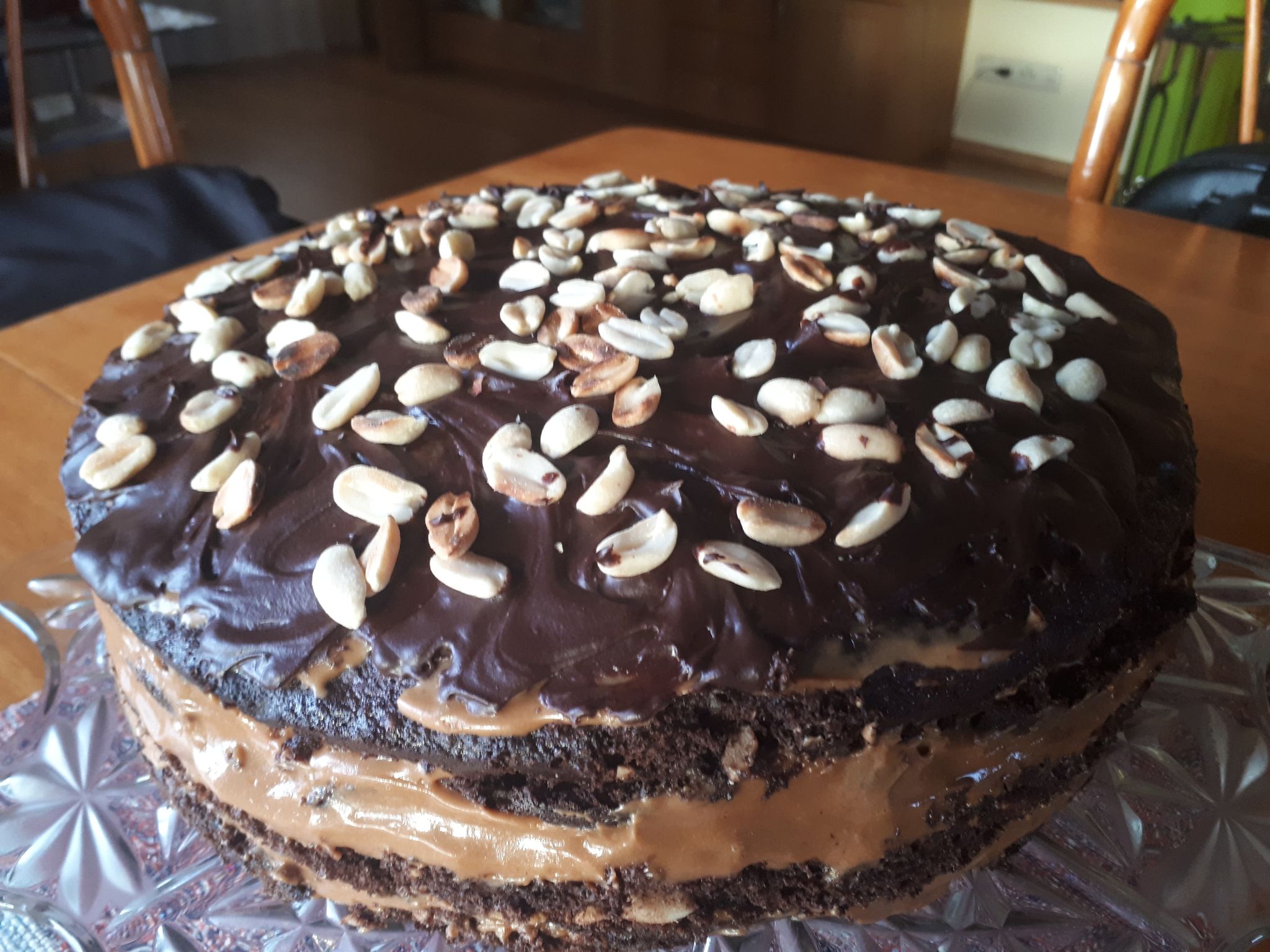 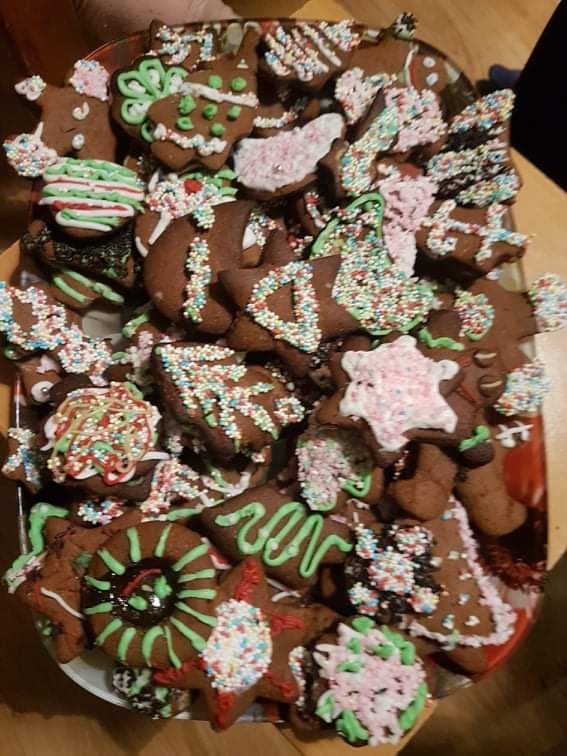 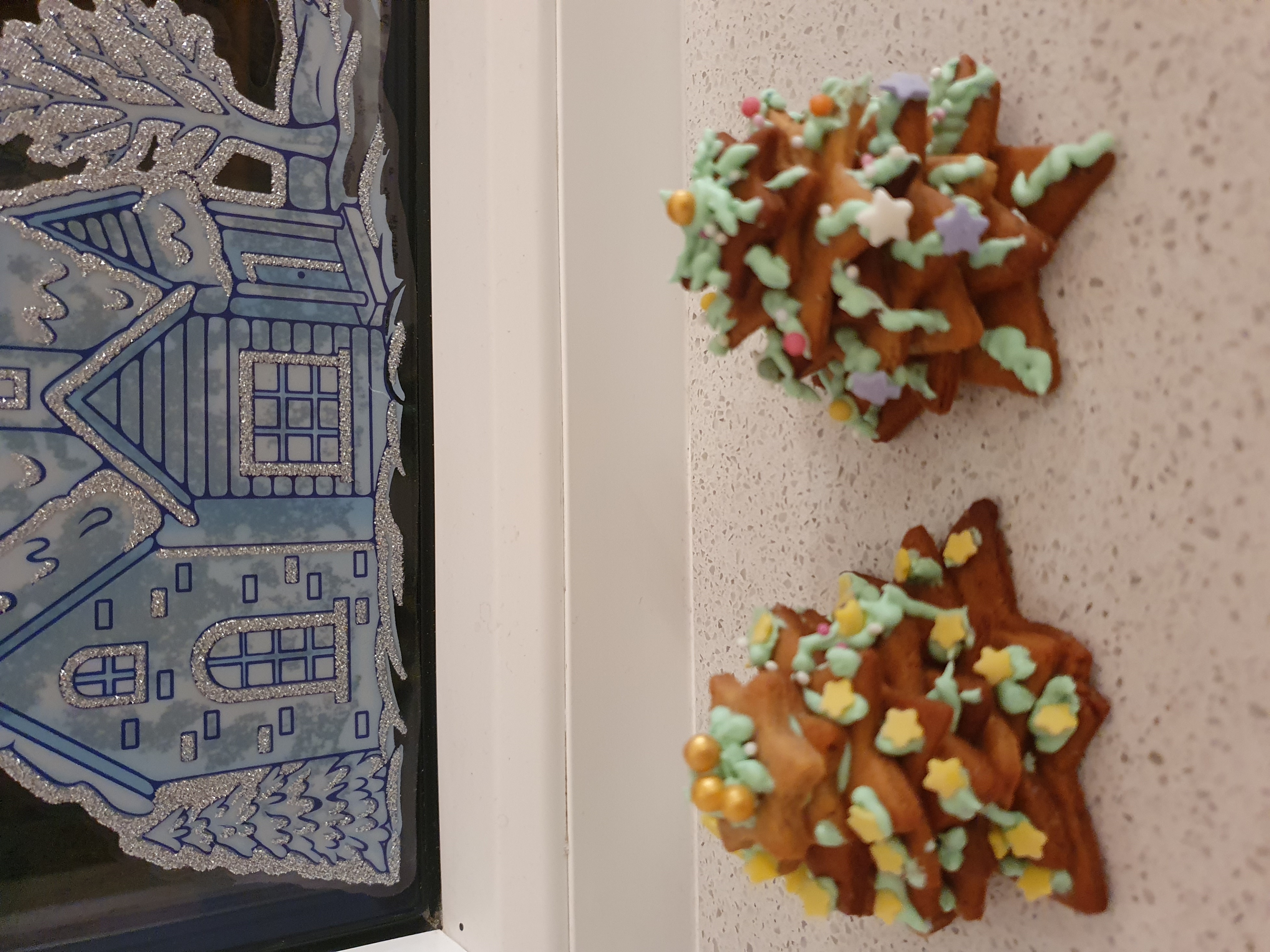 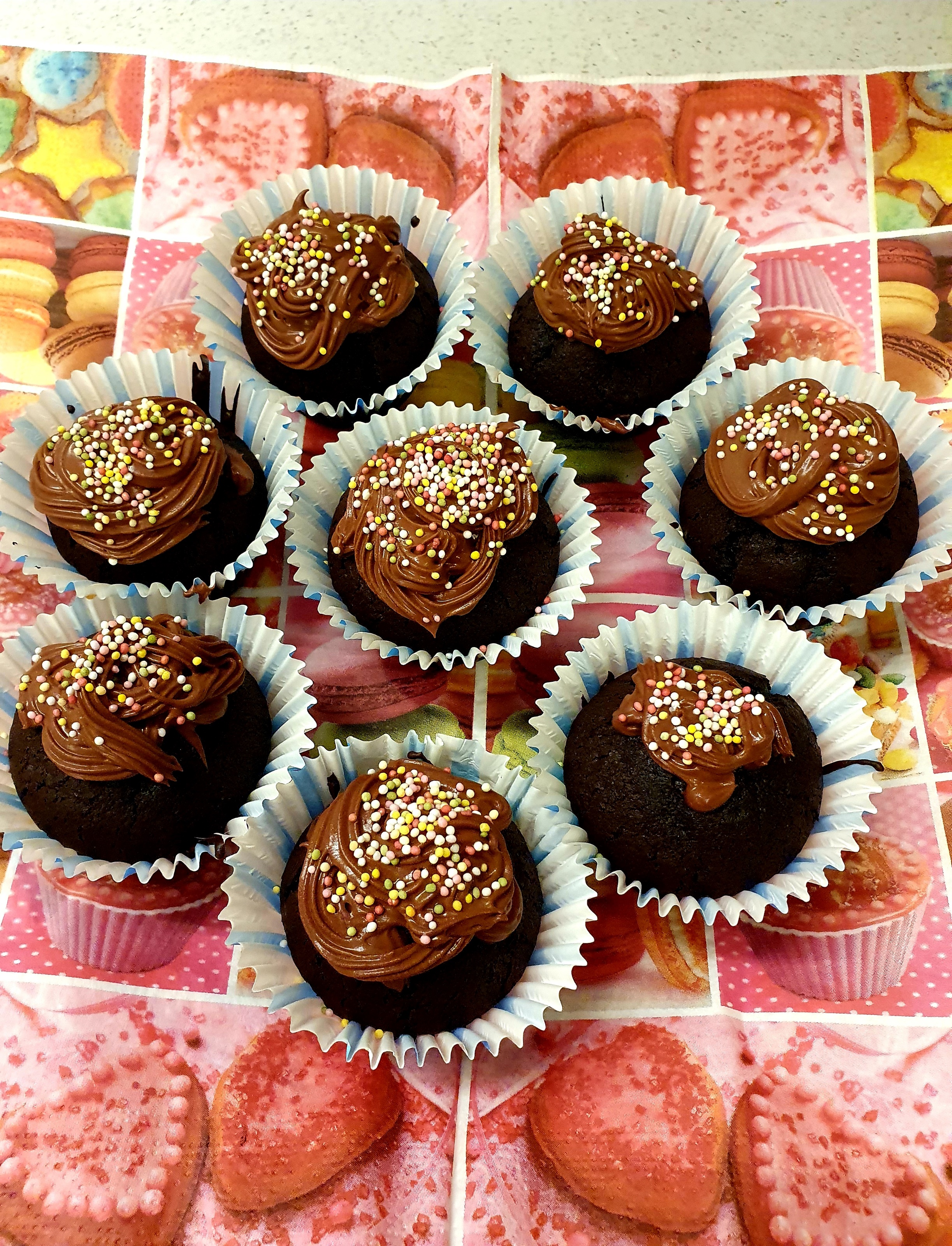 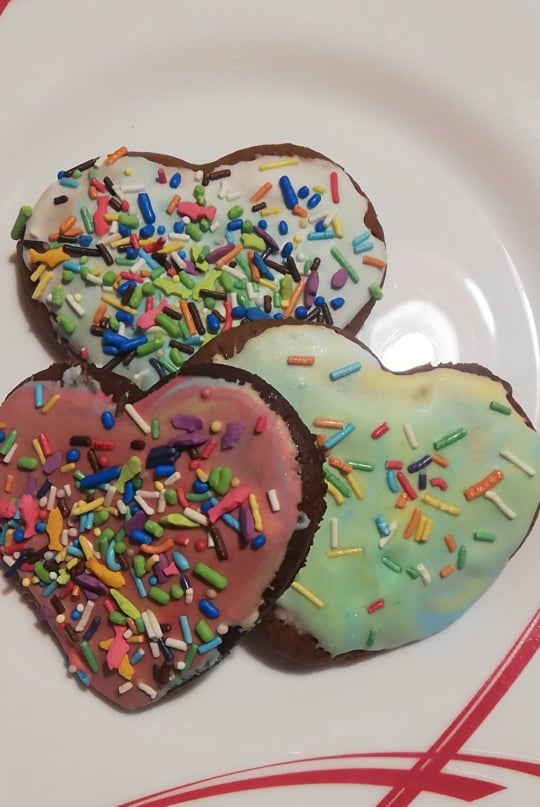 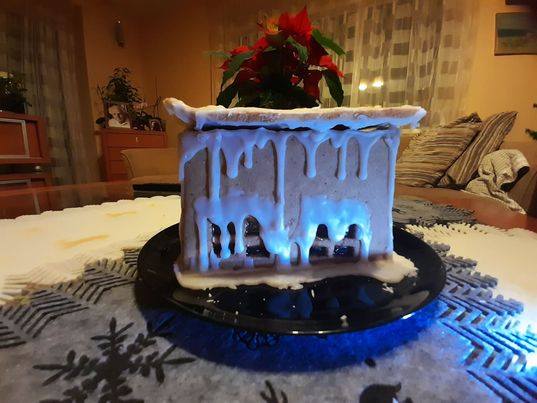 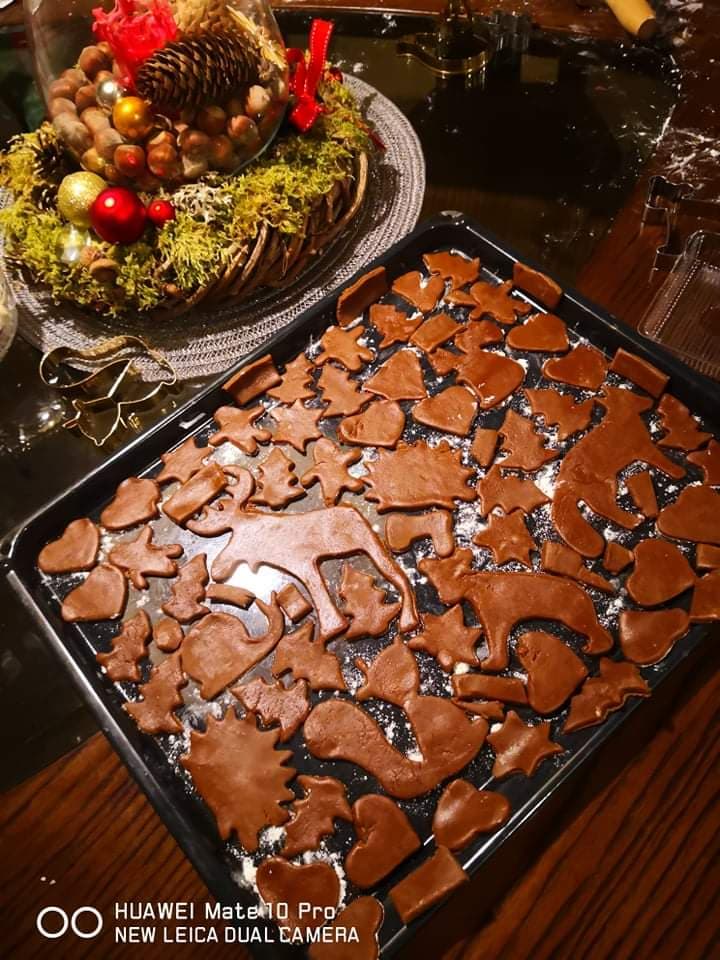 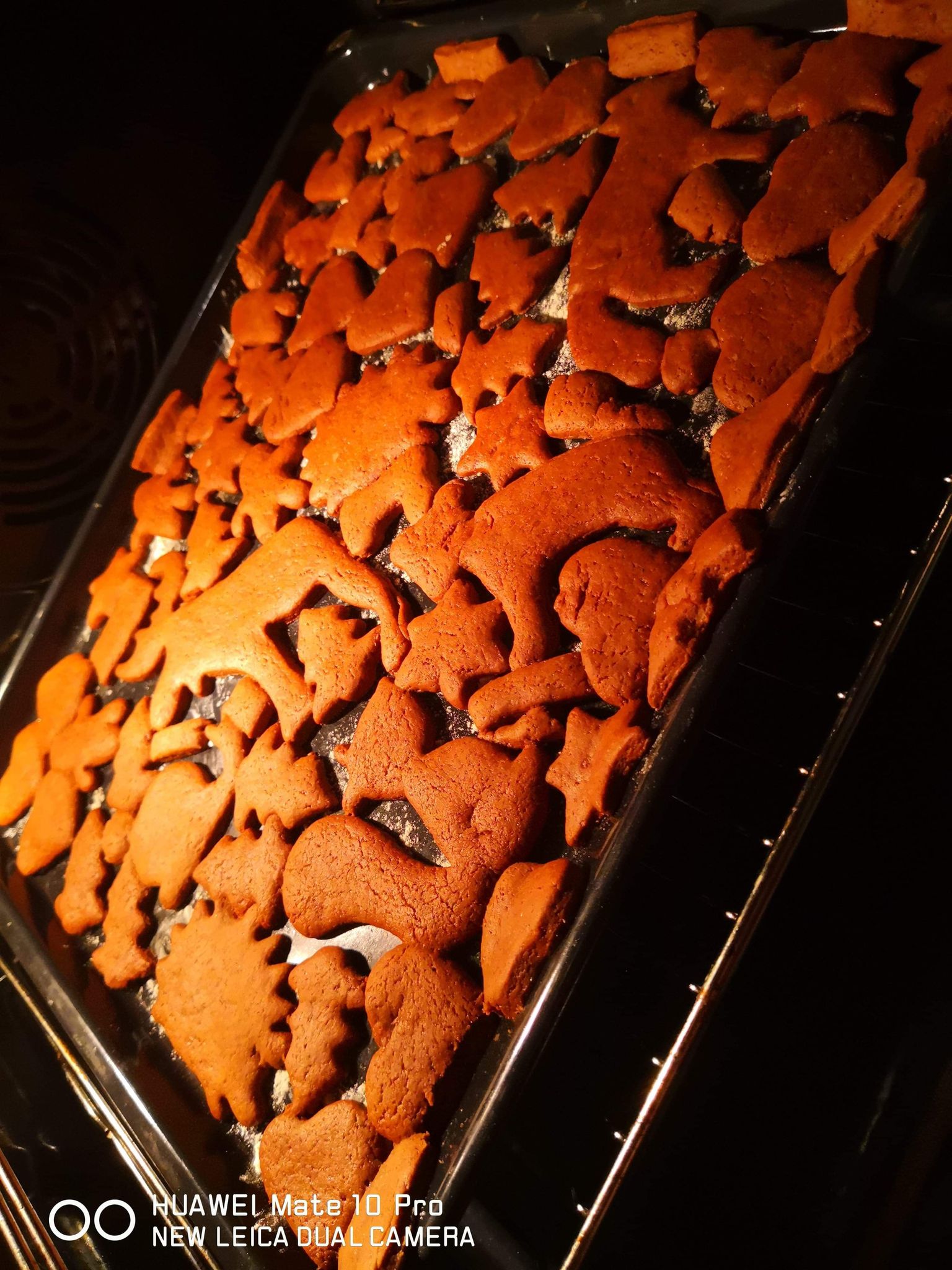 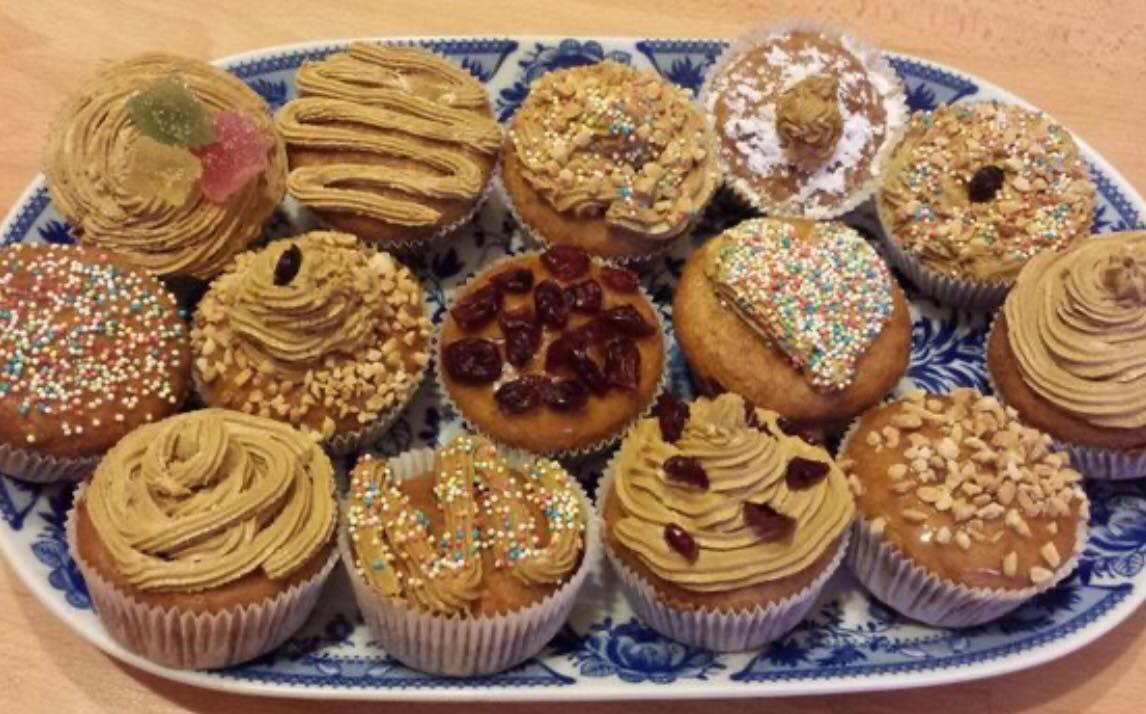 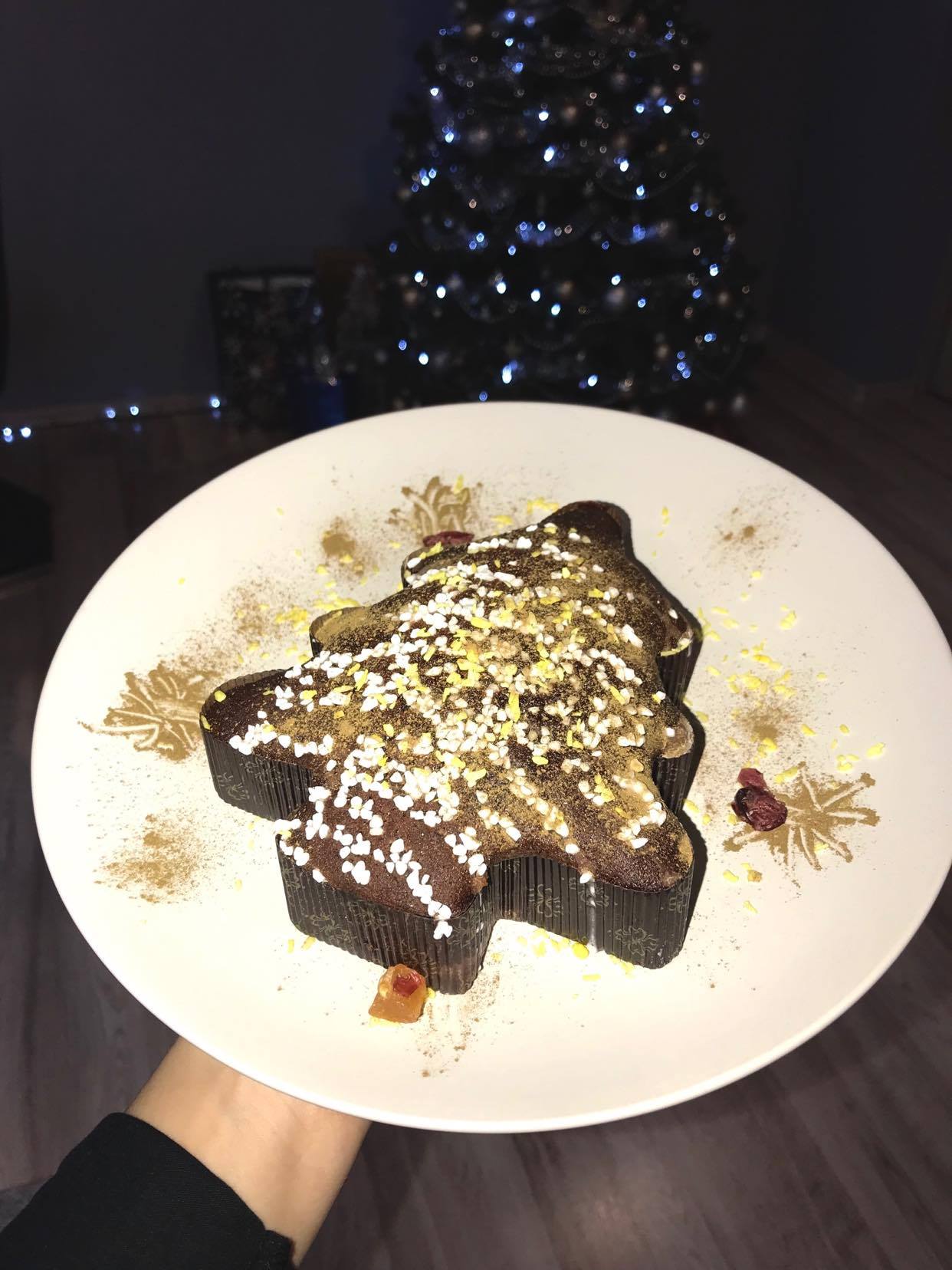 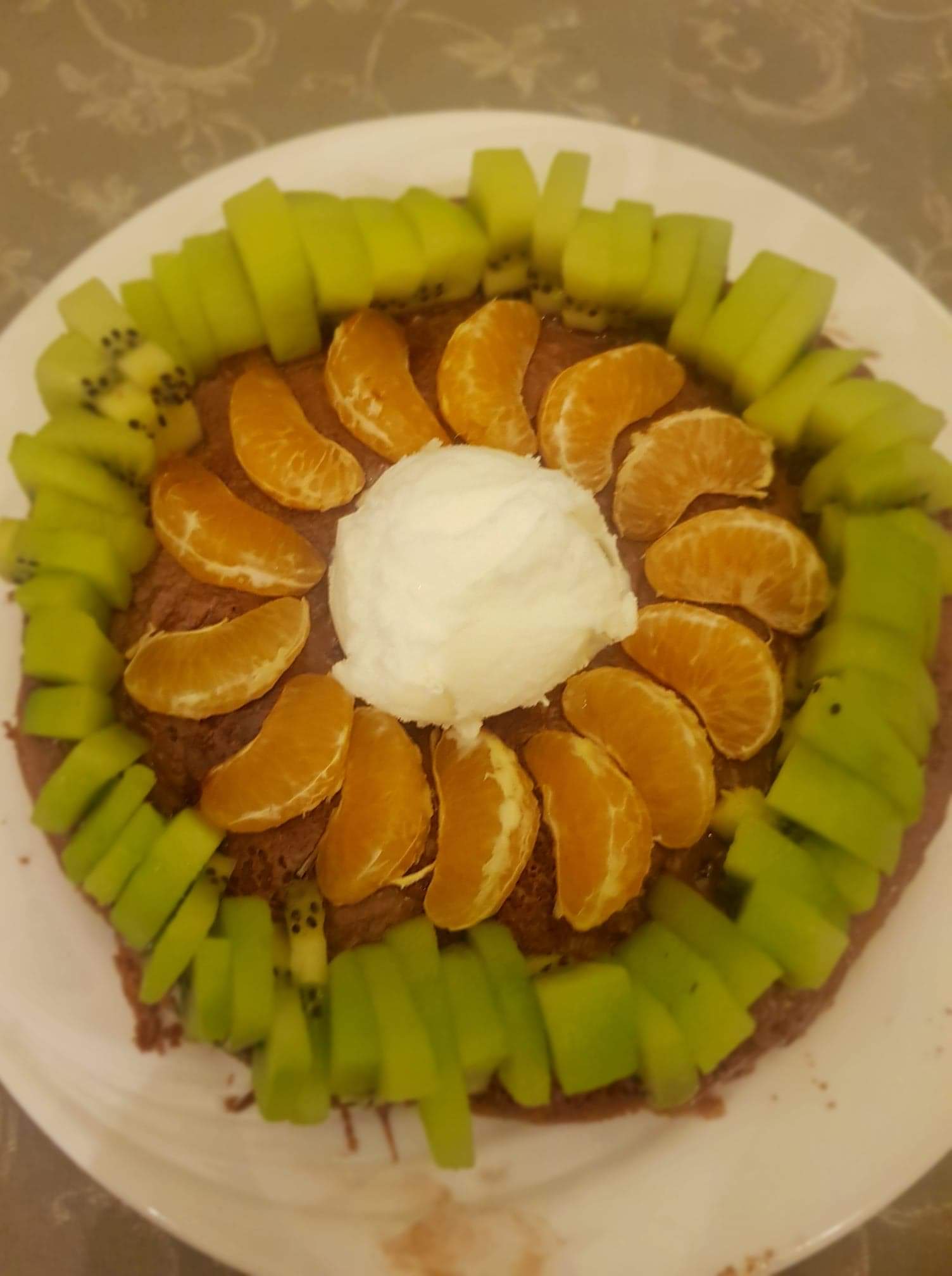 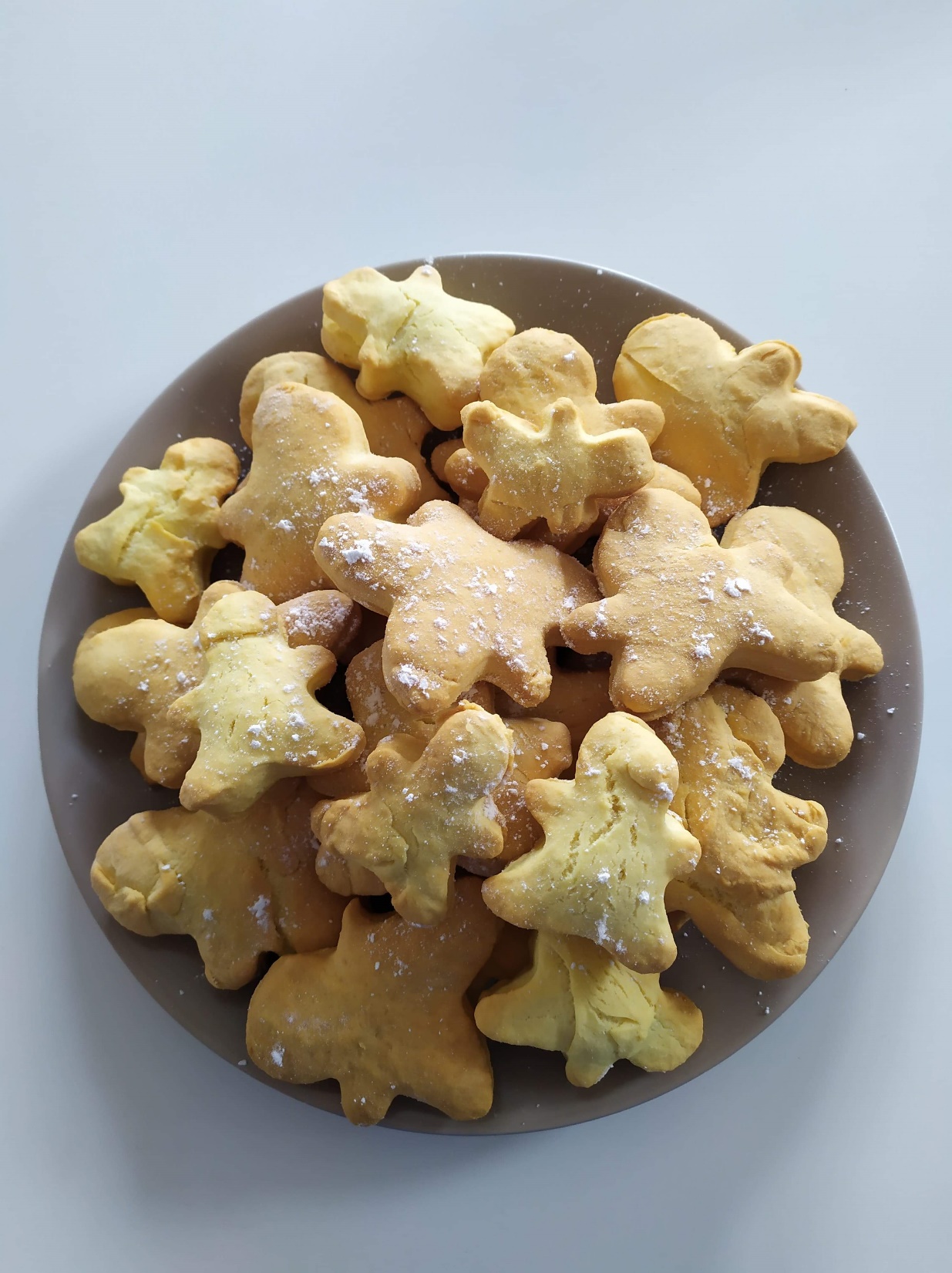 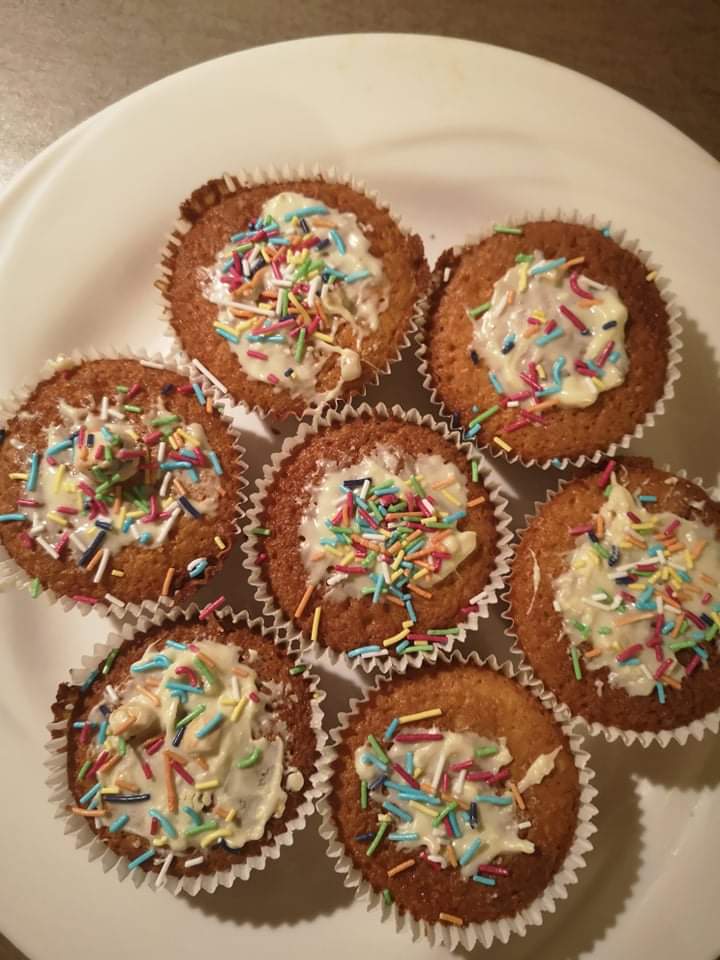 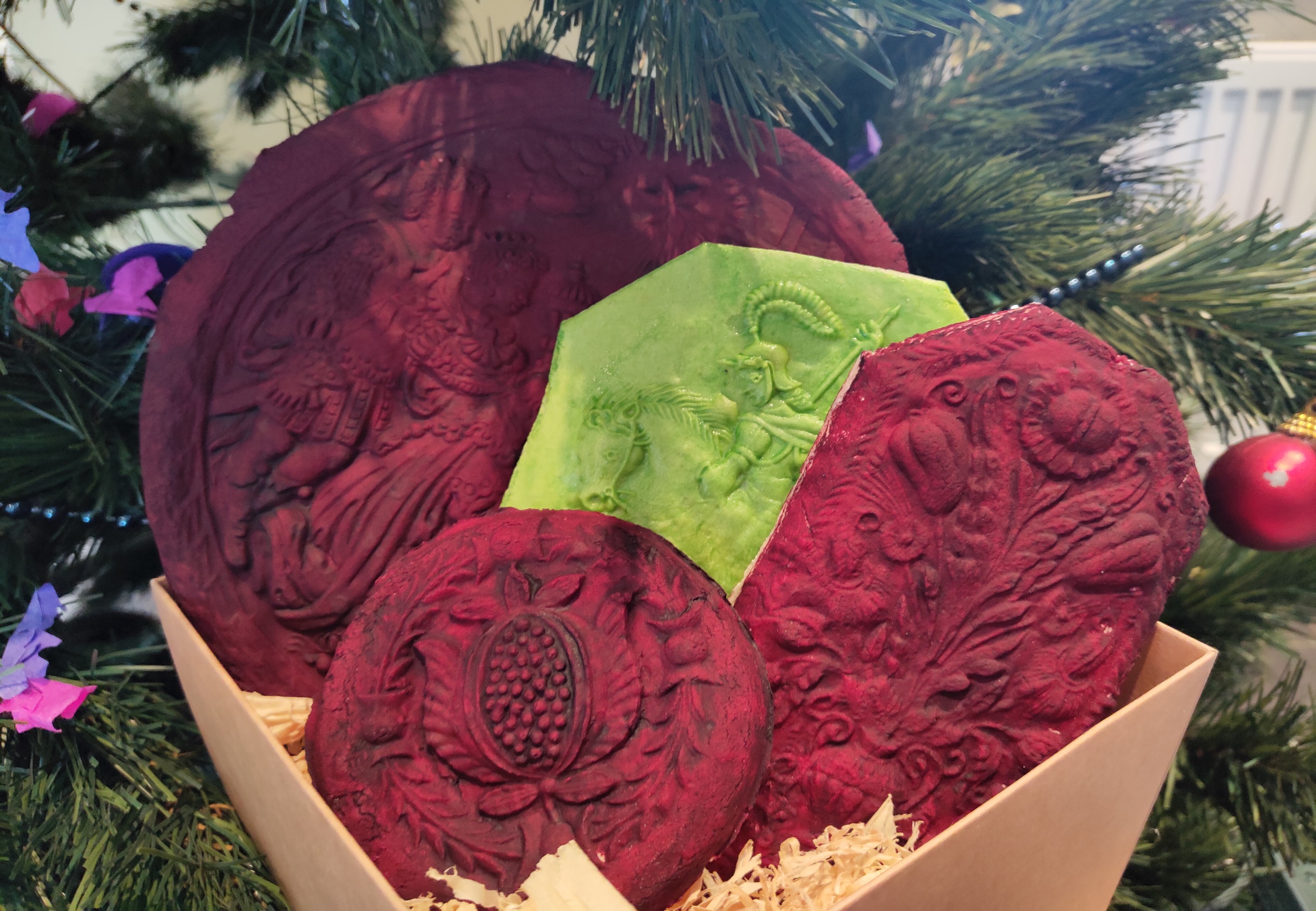 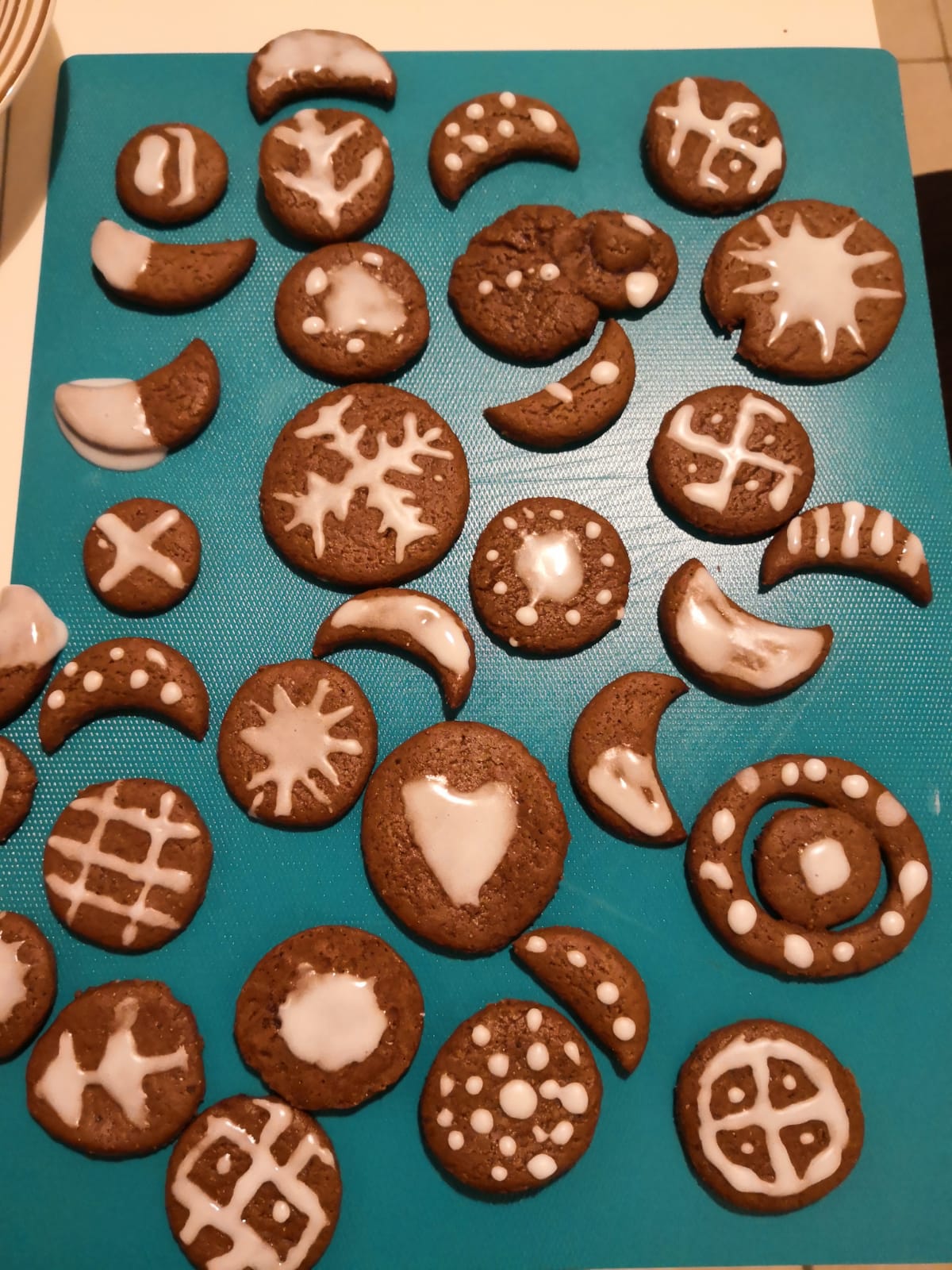 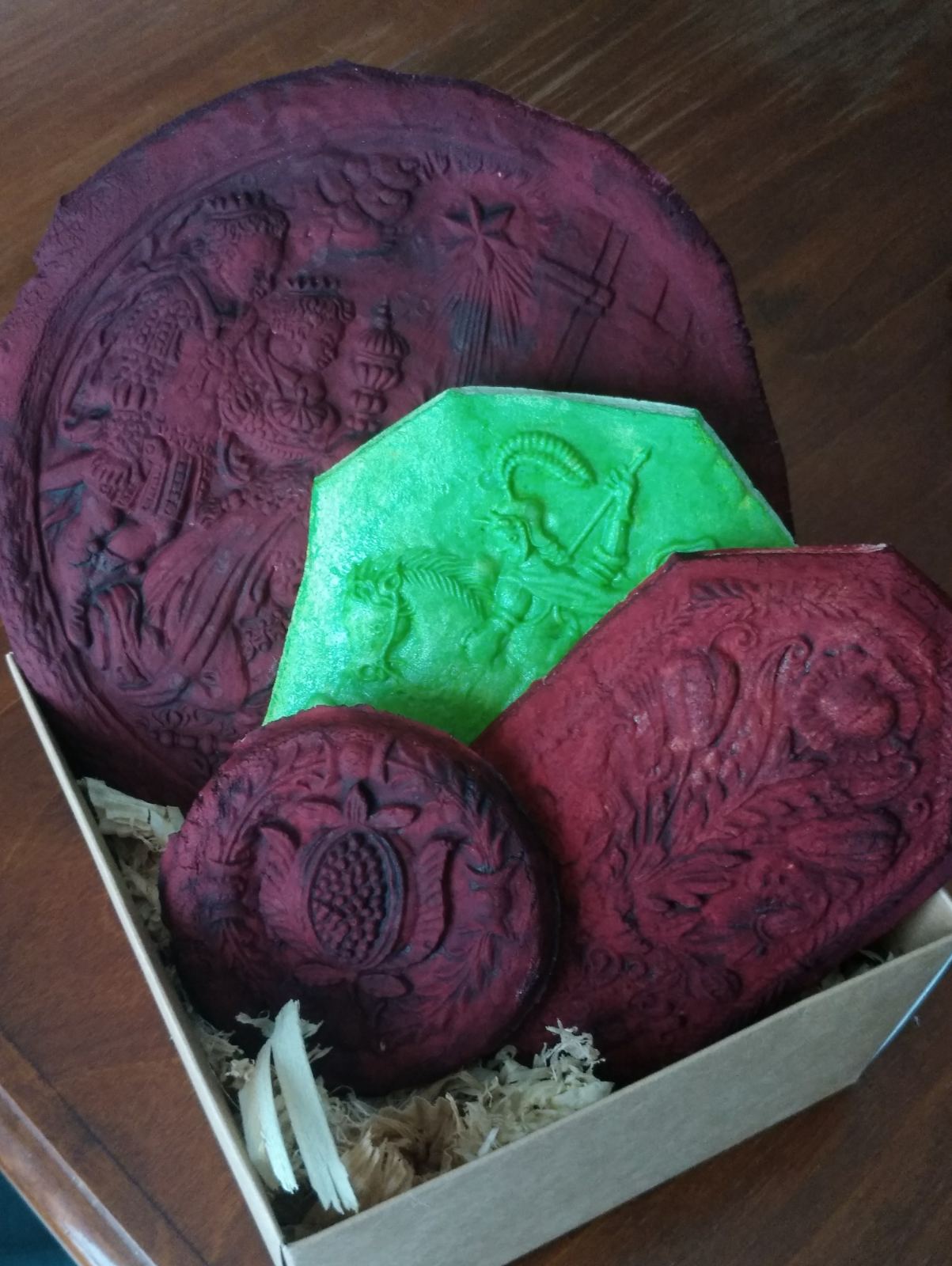 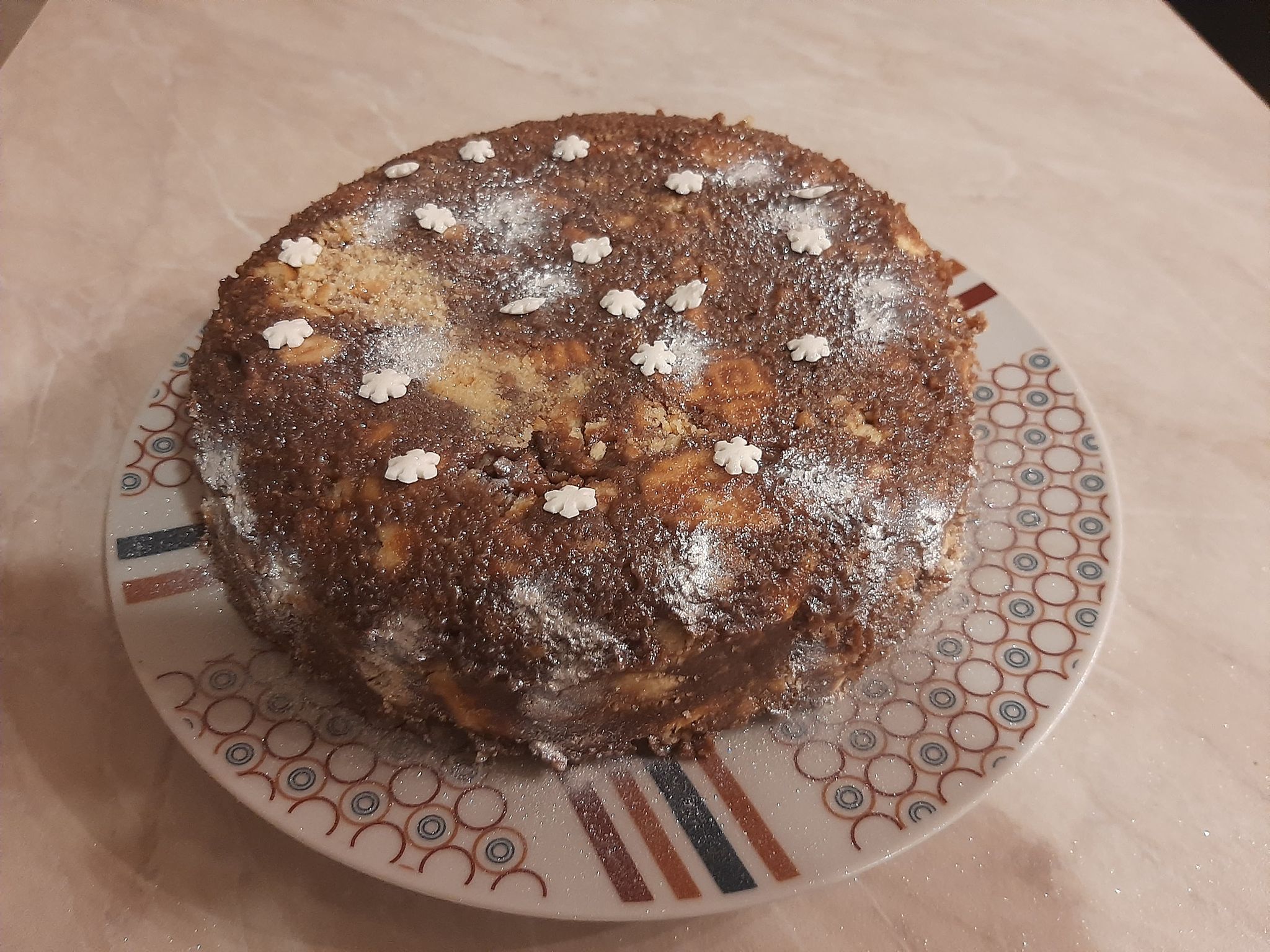